Teacher Information. . . 4th Grade all standards in 4.1 (Fractions and Fractions Equivalent) will be assessed 2010-2011.  Remember:  Always ask how estimation can help solve problems involving decimals and fractions, including money problems.
Grade 4 MATH:
Oregon Department of Education Standards for Practice or Progress Monitoring.
Fractions & Fraction Equivalents
(decimal, fractional amounts to $10.00 in problem solving)
This booklet will focus on ONLY the items in Bold Black [4.1.5-4.1.6)
Book #3
This booklet will focus on ONLY the items in 
Bold Black [4.1.5-4.1.6] below table.
Teachers:  To assure that the above standards are understood, always remind, ask and show your students: 

4.1.5
Know how to estimate fractional amounts when problem solving.
What are the rules for estimating decimals and fractions?
Rounding up or down helps us estimate.
4.1.6
Coins and dollars represent money values.
You can add and subtract decimals.
Use your skip counting strategies.
The test samples and strand data for this booklet can be found on the Oregon State Departments of Education web site.  The use of this booklet was designed for the Hillsboro School District based on HSD Power Standards along with the ODE strand categories.  This booklet is paid for and furnished to teachers for instruction by the HSD.

The concept of this booklet was created by Rick & Susan Richmond
© Rick & Susan Richmond 2010  Revision: Original 03-2010

No part of this publication may be reproduced or transmitted in any form or by any means, electronic or mechanical, without written permission from Rick & Susan Richmond and the Oregon State Department of Education and the Hillsboro School District.
These problems are presented in an OAKS testing format.  
A passing grade is 80%
Page 11
Nancy spends $1.50. What is her change from $5.00.

How much money should Nancy have left?


$4.50


$4.00


$3.50


$2.50
Bethany wants a new scooter for the summer.  The one she wants costs $89.00 but she has only saved $63.00. 


How much more will she need to save before she can buy the scooter?



$152.00


$ 26.00


$ 24.00


$ 16.00
Do your work here:
Do your work here:
Oregon State Released Test Sample 2004-2008 (ODE Standard 4.1.6)
Oregon State Released Test Sample 2004-2008 (ODE Standard 4.1.6)
Page 10
Page 1
Mrs. Thomas gave the store clerk $25.00 for a pair of jeans.  She received $2.88 back in change.


What was the price of the jeans?



$21.12


$22.12


$22.22


$23.22
The elevation of Campbell Hill is 1,565 feet.


What is this number rounded to the nearest hundred?



1,500 feet


1,550 feet


1,600 feet


2,000 feet
Do your work here:
Do your work here:
Oregon State Released Test Sample 2008-2010 (ODE Standard 4.1.6)
Sample Practice Questions 2006 Ohio State Dept. (ODE Standard 4.1.5)
Page 9
Page 2
Four brothers had the following baseball batting averages last season.

0.405 	0.054 	0.541 	0.450


Which list shows these decimals in order from least to greatest?



0.450; 0.541; 0.054; 0.405


0.405; 0.450; 0.054; 0.541


0.054; 0.405; 0.450; 0.541


0.054; 0.450; 0.405; 0.541
There are 532 boys and 713 girls at Avondale Elementary School.

About how many students attend Avondale Elementary School?


1,000


1,200


1,400


1,600
Do your work here:
Do your work here:
Sample Practice Tests Ohio 2008 (ODE Standard 4.1.5
Sample Practice Tests Ohio 2008 (ODE Standard 4.1.5
Page 3
Page 8
Michael needs a sheet of paper that is greater than 0.125 cm thick for a poster.


Which thickness is greater than 0.125 cm?



0.078 cm


0.150 cm


0.116 cm


0.055 cm
Maya bought a bag of bird seed that cost $12.58.  she paid with two $10.00 bills.

How much money should Maya get back?
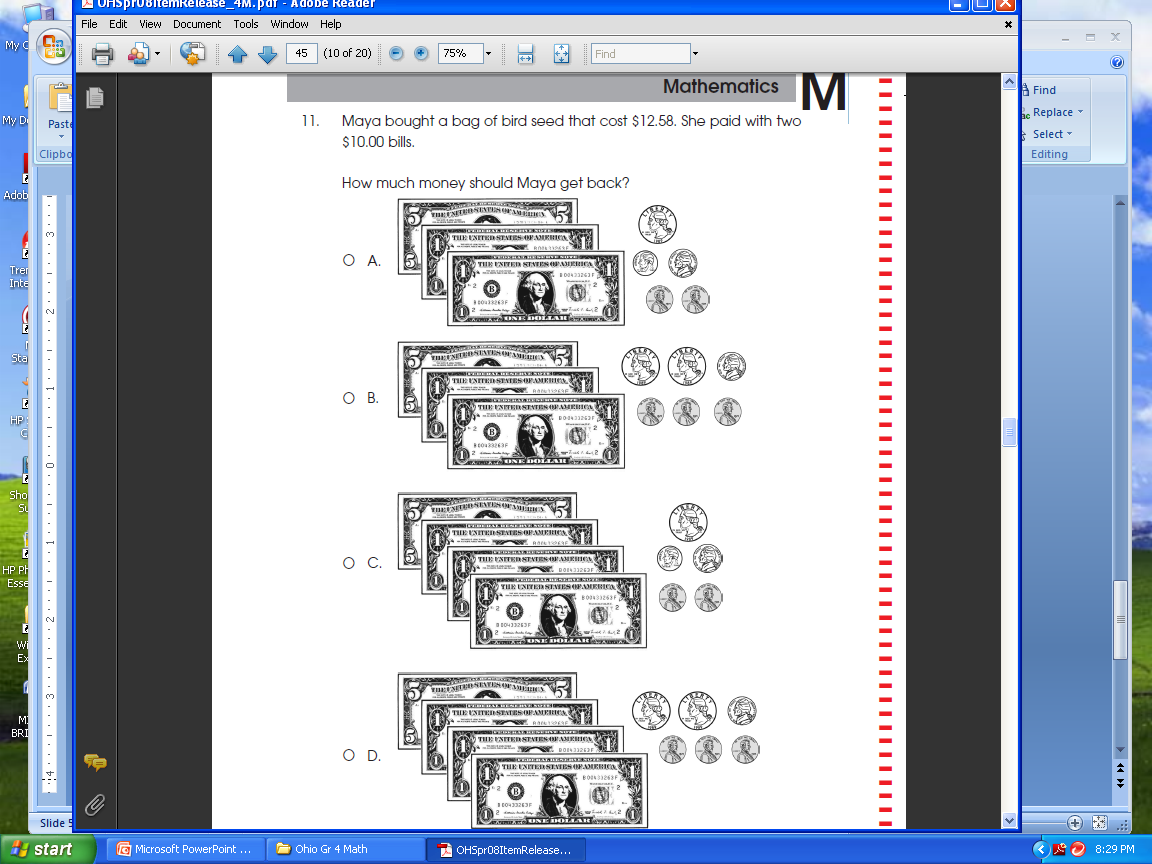 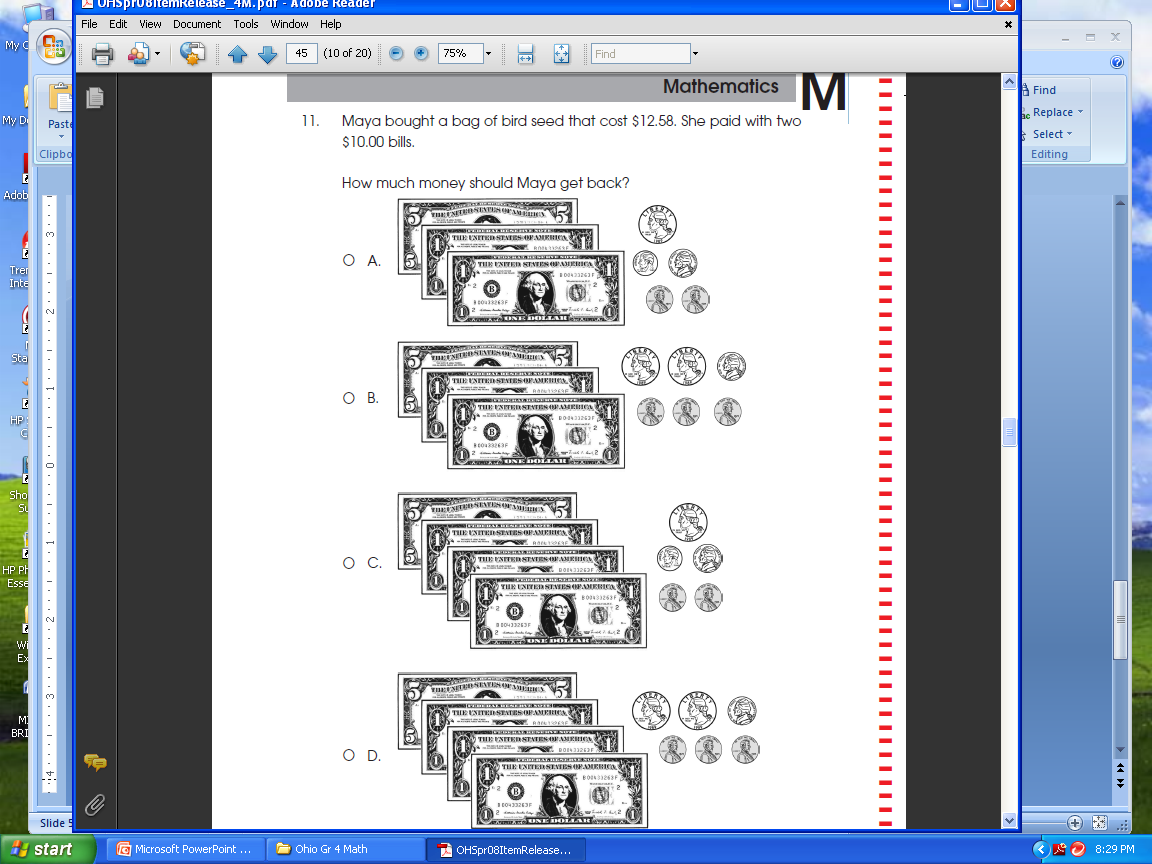 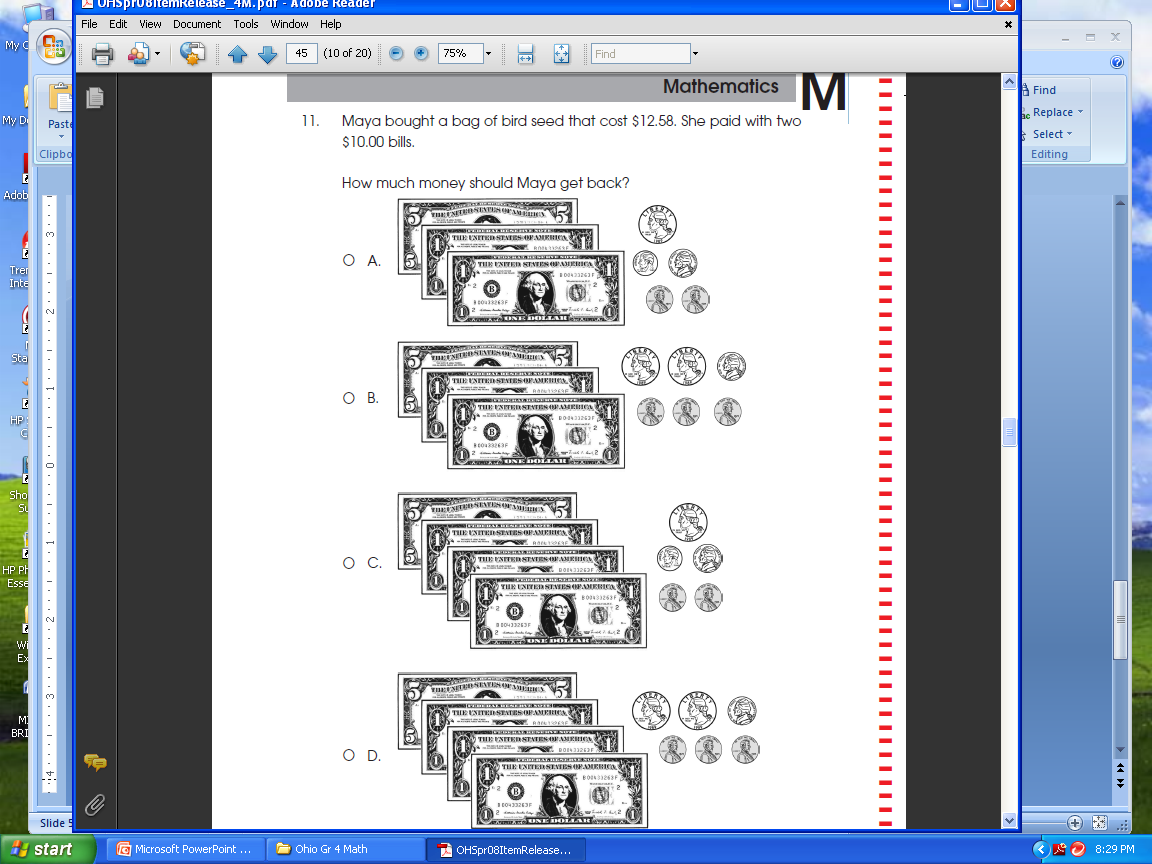 Do your work here:
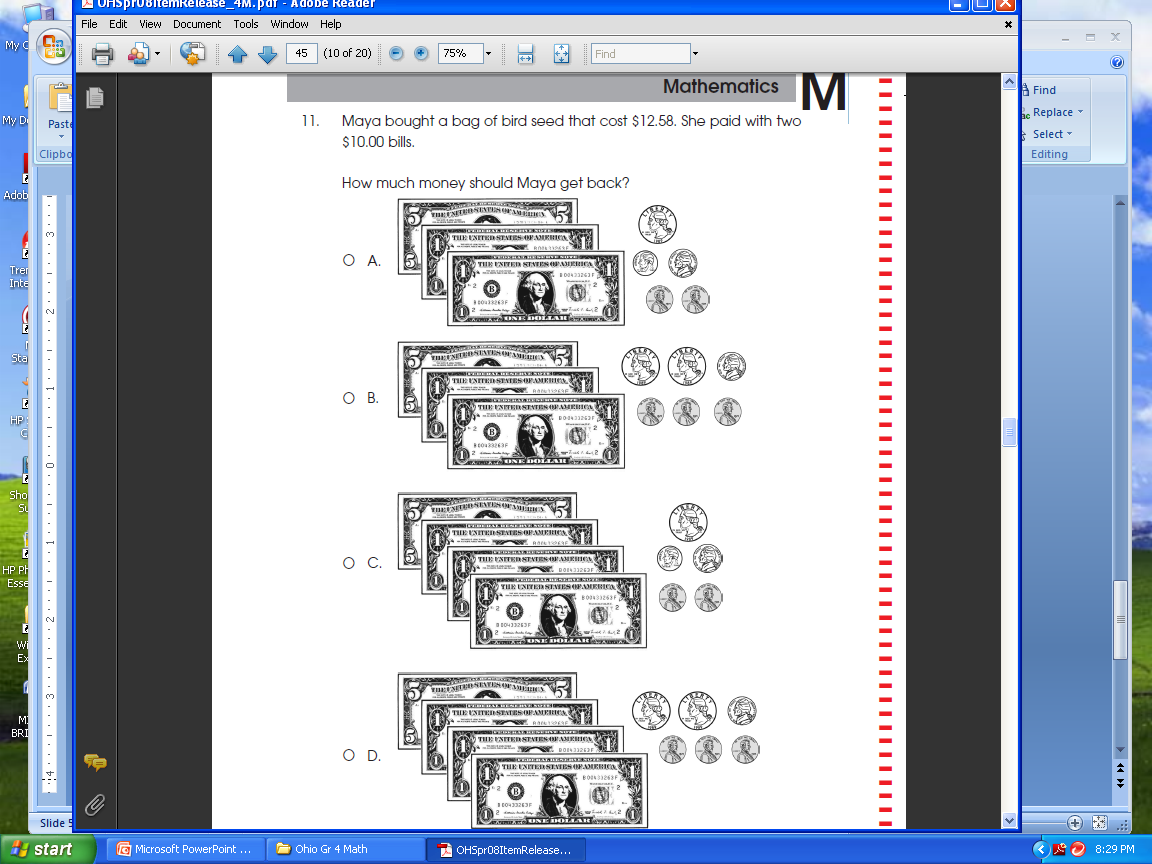 Sample Practice Tests Ohio 2008 (ODE Standard 4.1.6)
Sample Practice Tests Ohio 2006 (ODE Standard 4.1.5
Page 7
Page 4
Aaron saved $60 to buy airplane models for his collection.  The cost of each model with tax included is $7.


How many models can he buy?



4


8


9


12
The city has 57,234 adults and 66,858 children. About how many people are there in all? 


Choose the best estimate


100,000


124,000


125,000


70,000
Do your work here:
Do your work here:
Sample Practice Tests Ohio 2006 (ODE Standard 4.1.6
Rich and Susan Richmond (ODE Standard 4.1.5)
Page 5
Page 6